MEC-E5005 Fluid Power Dynamics L (5 cr)
Staff
Jyrki Kajaste
DSc (Tech), University Teacher
jyrki.kajaste@aalto.fi
Time: Fridays 11:15-15:00 o’clock 

Schedule:
Workload estimate
Workload  	

5 cr

Lectures 2 h (1 x 2 h) and mini-lessons (12 x 0.5 h)

Modelling and simulation exercises 36 h (12 x 3 h)

Autonomous studying, working on exercises and assignment 91 h
Information
Needed in excercises- Aalto –password- Ellman & Linjama textbook ”Modeling of Fluid Power Systems" (MyCourses webpage) 

Course material https://mycourses.aalto.fi/course/view.php?id=29537  (MyCourses)

Benchmarking of submodels 
Students demonstrate and document
Realization of Simulink modeling, block diagrams 
Simulation results with given parameter values and inputs.
The submodels include
Cylinder model
Proportional control valve
Seal friction/force model
The main idea is to validate the functionality of the submodels. The documents are included in the personal final report. (return 6.11.2020 at the latest). 
 
Project work 
 15.12. deadline of report
Learning Outcomes
After the course the student is able to:
- Describe the principles of modeling and simulation and the potentials of these in system design and analysis
- Use some modeling and simulation environment/software (Matlab ja Simulink)
- Identify (analyze) dynamic structures of hydraulic systems
- Create models for static and dynamic elements (hydraulic and pneumatic components and systems) and run simulations with them
- Identify (analyze) parameter values for models from component catalogs and measurement results
- Analyze dynamic characteristics of hydraulic systems with the help of measurement data (step and frequency responses)
- Analyze the operation of hydraulic systems by modeling and simulation
- Evaluate critically the quality and deficiencies of a component or system model (i.e. validate the model using measurement data)
- Design and tune an electrohydraulic position, speed and force servo by using modeling and simulation
- Estimate the quality of an electrohydraulic position, speed and force servo by modeling and simulation
- Create well-defined and comprehensive modeling and simulation documents
- Describe the principle of real-time simulation and the special demands of it
Simulation of Fluid Power
Modeling of fluid properties
Modeling of valves
Modeling of actuators
Modeling of fluid power systems
Simulation work
Cylinder system
Hydraulic cylinder (actuator)
Proportional control valve (Regel Ventil)
Load (mass)
Control system (open loop control)
Control system
PID control of systems
Position control
Hydraulic circuit to be modeled 1
M
pB
pA
p/U
p/U
x
CONTROL
U
Hydraulic circuit to be modeled 2
M
pB
pA
p/U
p/U
x
CONTROL
U
POSITION 
CONTROL
M
Hydraulic circuit to be modeled 3option 1
Direct Driven Hydraulics (DDH) system
M
Hydraulic circuit to be modeled 3option 2
10
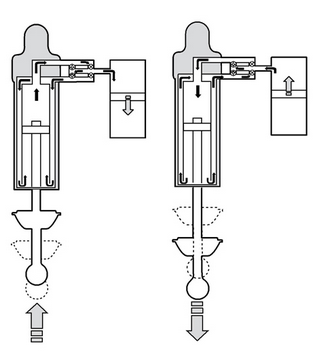 https://www.bgmotorsport.co.uk/suspension/ohlins-suspension/ohlins-damper-anatomy/
9
8
1
Hardware In the Loop testing arrangement
m
Fdamper
4
HYDRAULIC SERVO ACTUATOR
Fhydr
Sensors for HIL
Damper force
Mass position 
Mass velocity
Other sensors
Cylinder force
Cylinder pressure A
Cylinder pressure B
Pump pressure P
Damper pressure A
Damper pressure B
Damper pressure Accu
Fluid temperature
Valve position signal
Output signals
Valve command U
ON/OFF valve A
ON/OFF valve B
pB
pA
p/U
p/U
5
3
6
2
mS
12
Ucommand
A
(measured)
Fdamper
Motion control
pP
p/U
mU
virtual mechanics
11
7
Virtual inputs by ”road”
HIL CONTROL
Simulation of dynamics
Phenomena are time dependent
Differential equations are solved
The core of fluid power simulation is solving of the pressure of a fluid volume (pipe, cylinder tms.) by integration
”Hydraulic capacitance”
Simulation of fluid power - variables
Essential variables in fluid power technology are
Flow Rate qv [m3/s]
Pressure p [Pa], [N/m2]
The variables in question define the hydraulic power
P= p qv (power of a hydraulic component,  pump, valve etc.)
p pressure difference over a component
q flow rate through a component
Modeling of a system
pOUT
qvOUT
V
p1IN
p2IN
qv1IN
qv2IN
”Valve”:  flow rate is solved, 
pressures as inputs
”Fluid volume”:  pressure is solved, 
flow rates as inputs
Common way to realize a model of a system is to divide it into
Fluid volumes (pressure is essential to these volumes)
Components between fluid volumes (”valves” ja ”pumps”, flow rate is essential to these volumes)
Building up a system of ”fluid volumes” and ”valves” (flow sources)
V1
V2
V3
”pump” – ”pipe” – ”valve” – ”pipe” – ”valve” – ”actutor”
Pressure in a constant fluid volume
The way to build up a system model presented earlier is advantageous for numerical solution. The pressure is solved by integration. 
”The generation of pressure” in a constant volume can be expressed as follows:




Kf		bulk modulus of fluid [Pa], n. 1.6109 Pa (mineral oil)
V		fluid volume [m3]
qv		net flow rate [m3/s]
          	volume of fluid transferred into the volume  [m3]
Time to think 1
Pressure must be changed very rapidly in certain applications (for instance servo control)
Based on ”equation of pressure generation” how can you speed you the pressure response of your system?  



Kf		bulk modulus of fluid [Pa], n. 1.6109 Pa (mineral oil)
V		fluid volume [m3]
qv		net flow rate [m3/s]
          	volume of fluid transferred into the volume  [m3]
Hydraulic cylinder – linear motor
If 
the fluid volume is small and
the fluid has high bulk modulus
even a small alteration of fluid amount in a hydraulic cylinder causes a significant change in pressure (gain Kf/V) as well as in force.
For enhanced dynamic performance (rapid changes in pressure/force) the fluid volumes should be kept as small as possible (fluid power jargon: ”dead volumes”)
F
qv
More of generation of pressure
F
The pressure in a fluid volume can be changed also by altering the size of the fluid volume





Kf		  bulk modulus of fluid [Pa]
V	(changing) volume full of fluid [m3]
V		        change in volume [m3]

Attention: the sign ()
V
Time to think 2
Pressure acting  perpendicular to the piston surface produces a force 



A	surface area [m2]
As which component does the cylinder operate if the piston rod is loaded with force? 



Kf		  bulk modulus of fluid [Pa]
V	  (changing) volume full of fluid [m3]
V		        change in volume [m3]
F
Liquid spring and mass
Liquids are incompressible
Cylinder filled with (slightly compressible) liquid acts as a spring (spring constant?)
The cylinder and mass attached to the piston rod form a spring –mass system which has a tendency to vibrate with nominal frequency f.
M
k
Time to calculate
How much does pressure increase if the volume of a (stiff) chamber filled with hydraulic oil is reduced by 1 %?
Kf		    bulk modulus of fluid [Pa], circa 1.6109 Pa (hydraulic fluid)
V	    (changing) volume full of fluid [m3]
V		          change in volume [m3]
Equation for pressure generation - combination
The mechanisms in fluid power which may alter the pressure in a chamber include a) change in fluid amount b) change in volume.
”Equation for pressure generation” may be expressed as follows:




                                       Ellman & Linjama: Modeling of Fluid Power Systems
a)
b)
Textbook p. 18
Equation 25
Negligible changes in total volume (V0= constant)

Significant changes in total volume (V)
This equation can be applied in hydraulic cylinder calculations.
Time to think 3
What fluid power component is this?
When does pressure change in the cylinder and when does it remain constant?
F
qv
Piston pump
In fluid power technology pumps usually work based on displacement principle. This means that the volumes of displacement chambers in pumps change periodically. 
The pressure in the cylinder (pump) increases if the movement of piston reduces the size of the cavity faster than the liquid flows out of the cylinder. 
The pump pressure depends on how much the outflow is restricted.
To think about
Is the bulk modulus really a constant? 
How do pressure, liquid temperature and free air (bubbles) in the liquid affect the bulk modulus?
How does temperature affect the pressure in a closed vessel? (mineral oil 6.410-4 1/°C – carbon steel 0.324 10-4 1/°C )